リフレーミングを知ろう！①
①言葉を変換
自分の意見を持っている。
【頑固（がんこ）】　→　　　

　【のろま】　→　　　　　　　　　　　　　　

　【自主性、自発性がない】　→　　　　
　【無神経】　　→　　　　
　【意志が弱い】　→　　　
　【怒りっぽい】　→　　　
　【自信がない】　→　　　　
　　　【あきっぽい】　→
周囲に安心感を与え、癒される存在
慎重に物事をすすめられる
他人のアイデアや思考を尊重できる　名サポーター　人の話や意見をきける
ズバリ必要なことを言ってくれる。思考や思い込みを再構築させてくれる
状況を把握し臨機応変に対応できる視点をもつ
感情豊か、まっすぐで素直、人間味がある、正直、嘘をつかない人
こだわりなく物事を中立に見ることができる　多くのことを学べる視野がある
決断してすぐ行動できる　見極めがはやい　スタートダッシュの瞬発力がすごい！
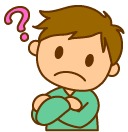 ②他の結果を予想してみる
「もし、○○だったらどうだろう？」

「たとえば、〇〇だったらどう思うだろう？」

「仮に、今日、
　時間内で仕事が終わったら何ができるだろうか？」
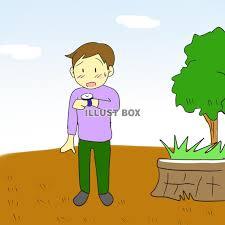 ③時間で考えてみる
過去
現在
未来
④その代わりにどうしたい？
「あんなふうに言われたくない」

　　　「ほめてもらいたい」

「言ってもらうためにどうすればいい？」
⑤失敗したとき、プレッシャーに感じるとき
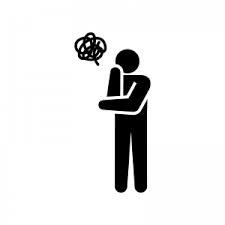 「行動できた」「やってみた」
　と考えよう。
「次は大丈夫」「いろんな立場に
　立ってみるチャンスだ」
プレッシャーの代わりに感じる
　気持ちはなんだろう？
実際にリフレーミングしてみよう
ほんとにほんとのリフレーミング
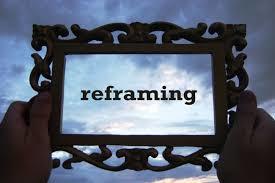 見る大きさを
変えたら
何が見える？
見方や、見る位置、人、立場を変えると変わりますね。
自分の見方、周囲の見方
目線や角度、距離などを考えるといろいろな考え方ができるかも？
うっせー！ばか！
知ってますけど？
いろいろな角度から見てみようわくの外（見えない人間関係が見えてくるかも）
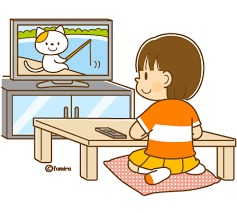 今日のふりかえり
①今日の学習は今後役に立ちそうか？（〇をつけよう）

　役に立つ　　　　わからない　　　役に立たない

②自分の今日の目標は達成できましたか？
　　
　　できた　　　　　わからない　　　できなかった